ДОБРО И ЗЛО – 
идут по жизни рядом!
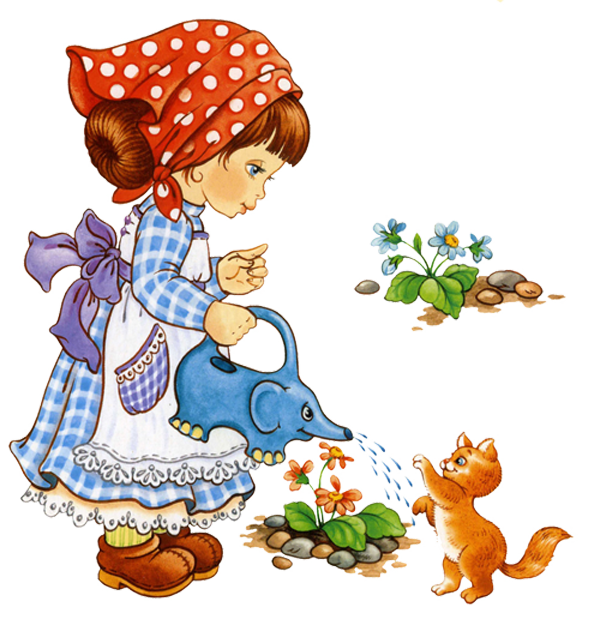 Цель проекта:
«Сопоставить понятия
 Добра и Зла,
выявить их противоречия»
Добро и зло –главные моральные понятия в жизни.
ДОБРО
ЗЛО
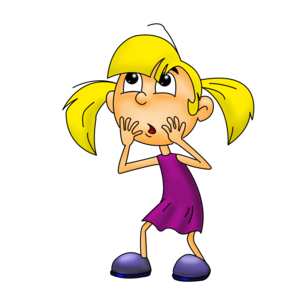 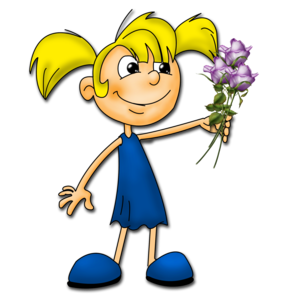 ЧТО ТАКОЕ ДОБРО?
Добро – это когда человеку делают хорошо. Когда поступают правильно. Когда радостно от поступка.
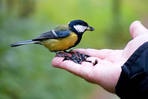 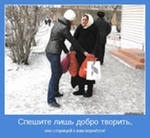 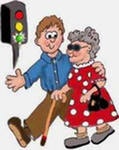 ЧТО ТАКОЕ ЗЛО?
Зло - это противоположность добра. Зло – это плохие поступки, хочется плакать.
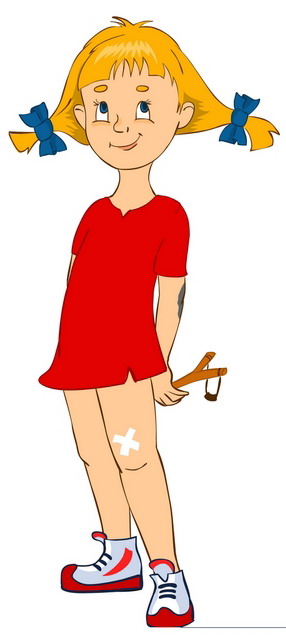 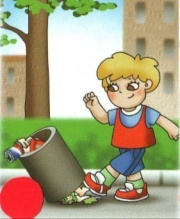 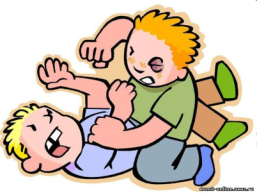 «Сказка – ложь, да в ней намек, добрым молодцам урок!» А.С. Пушкин
В сказках добро всегда побеждает зло.
 Добро всегда получает награду
 за свои поступки.
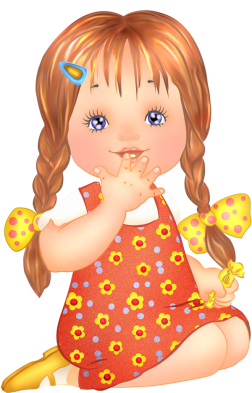 Как же изображал народ эти два понятия: добро и злО? 
	
Все герои сказки строго подразделяются на положительных и отрицательных.
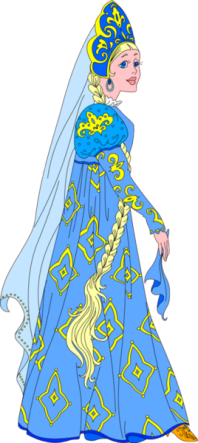 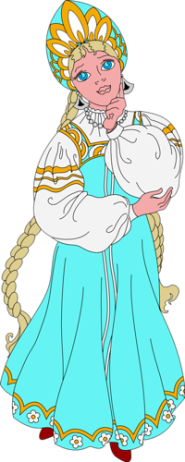 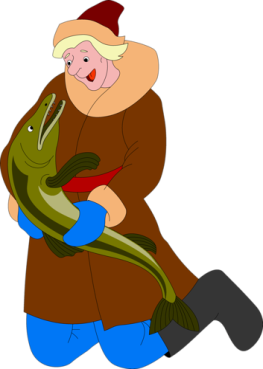 Положительные герои: Иванушка-дурачок, Иван-царевич, Иван-крестьянский сын, Василиса Премудрая, Елена Прекрасная и другие герои.
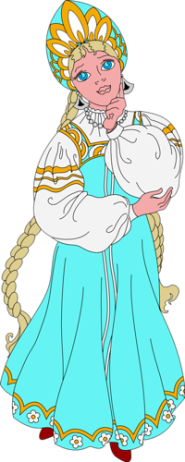 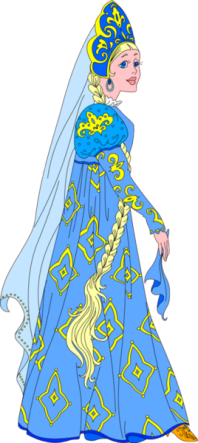 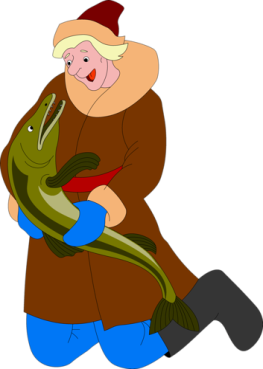 Положительным героям в сказках всегда помогают силы природы справиться с трудными задачами, возникшими на их пути.
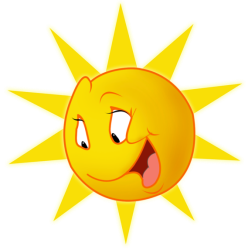 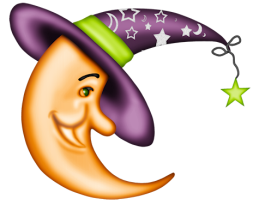 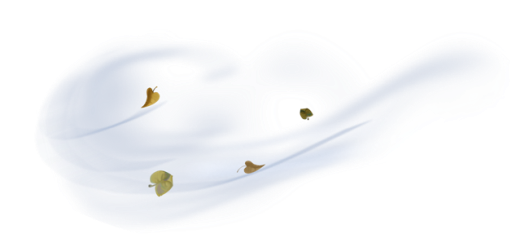 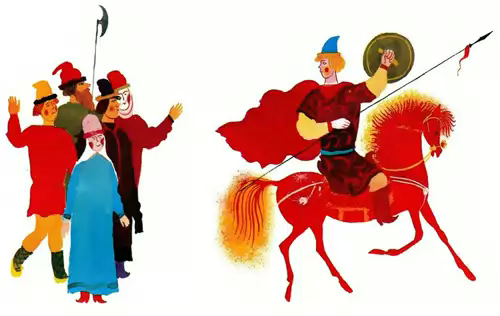 Мужские образы в сказках всегда наделены прежде всего внешней красотой, наблюдательностью, смекалкой, храбростью, добротой и отзывчивостью.
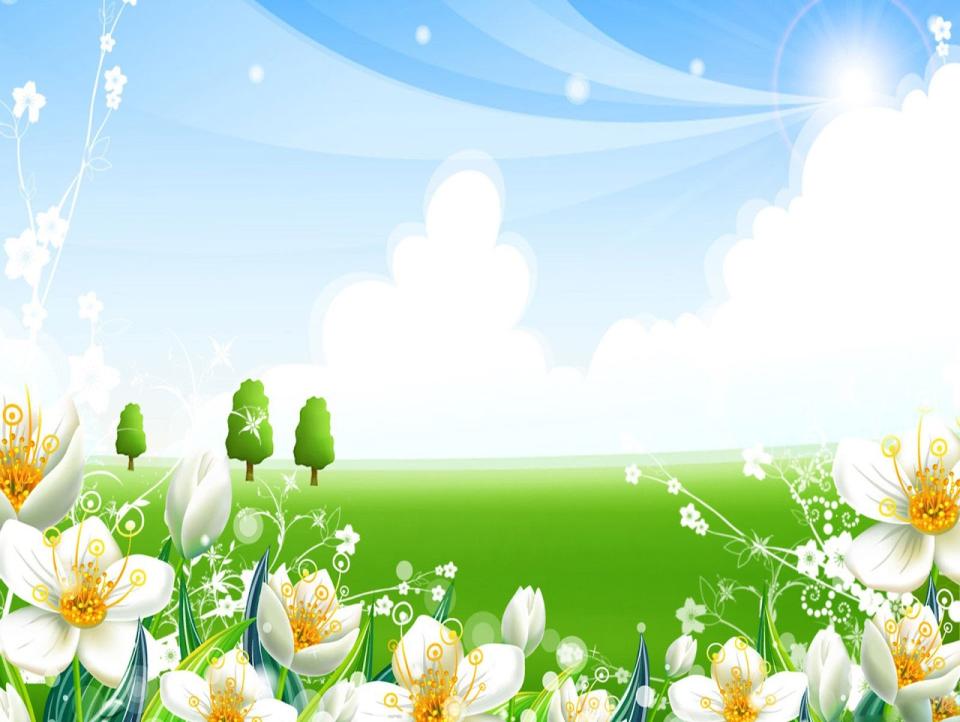 Женские – красотой! Они мудры и трудолюбивы, 
заботливы и добры.
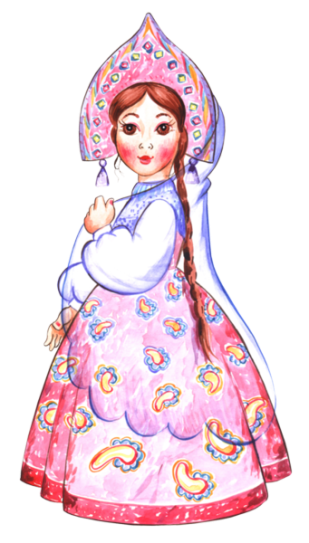 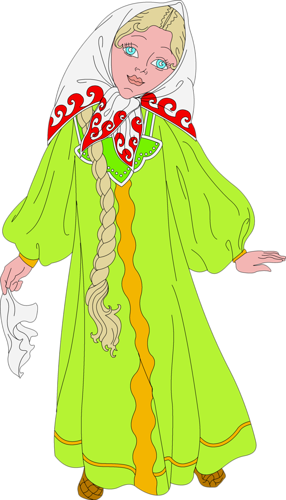 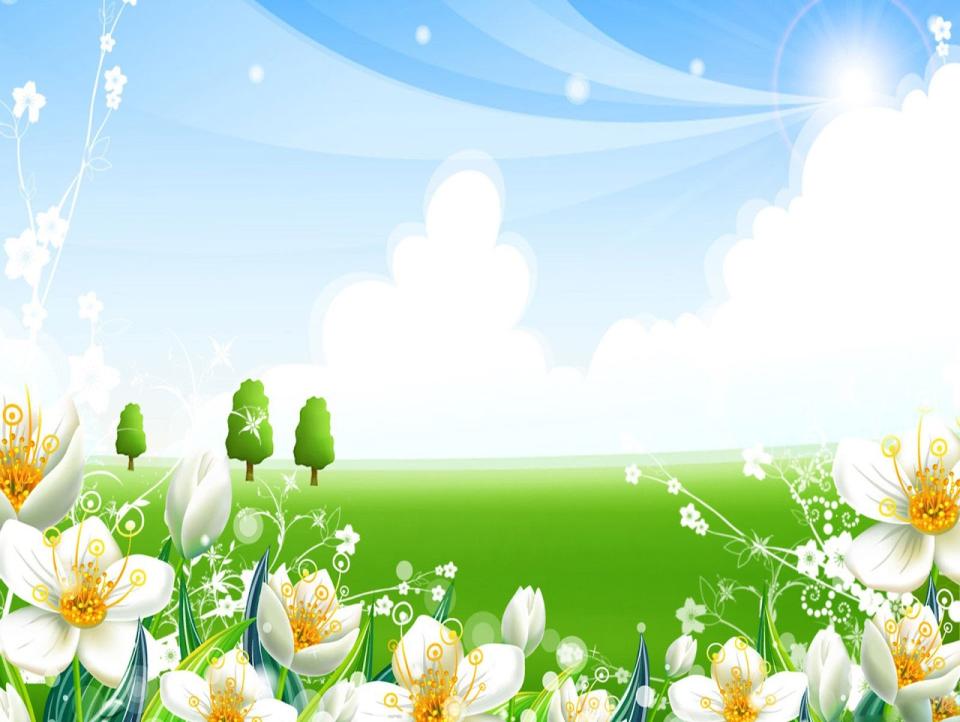 А Зло в сказках всегда изображается страшным, безобразным. Оно сначала обладает невероятной силой. Но смелость и ум героев помогают победить его в неравной борьбе.
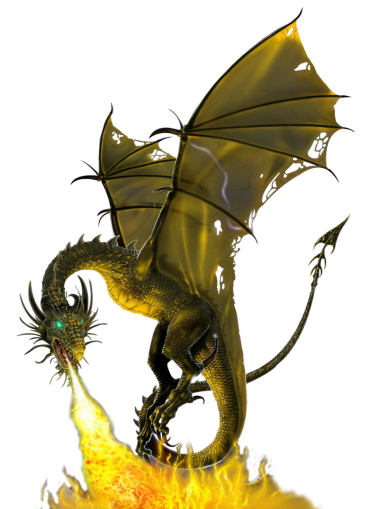 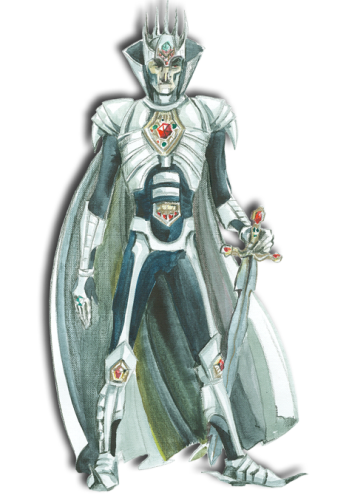 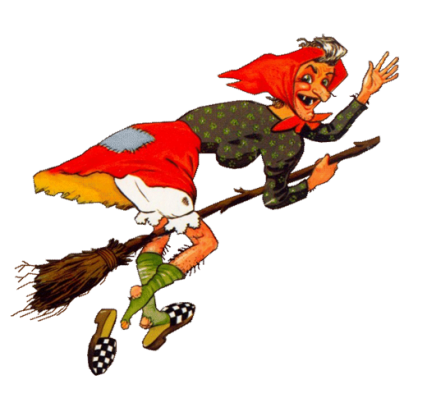 Отрицательные герои сказок: 
Кощей Бессмертный, Баба Яга, Змей Горыныч и другие.
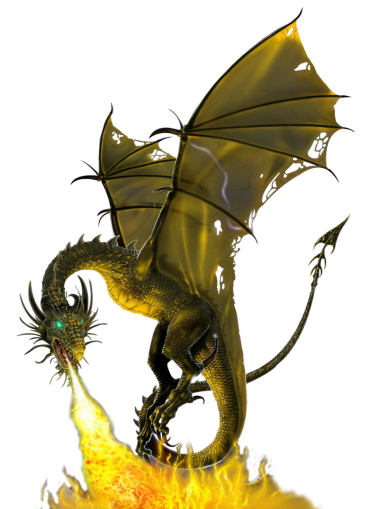 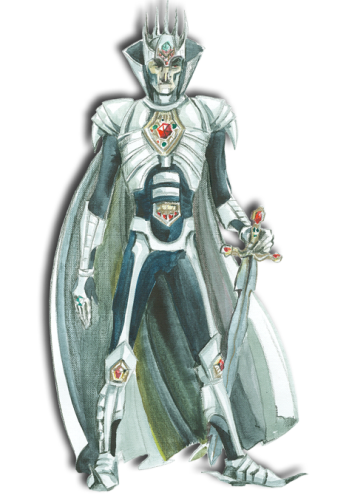 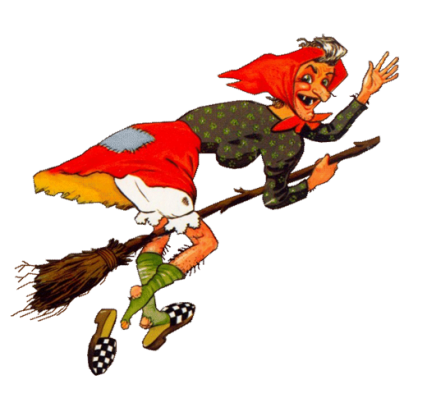 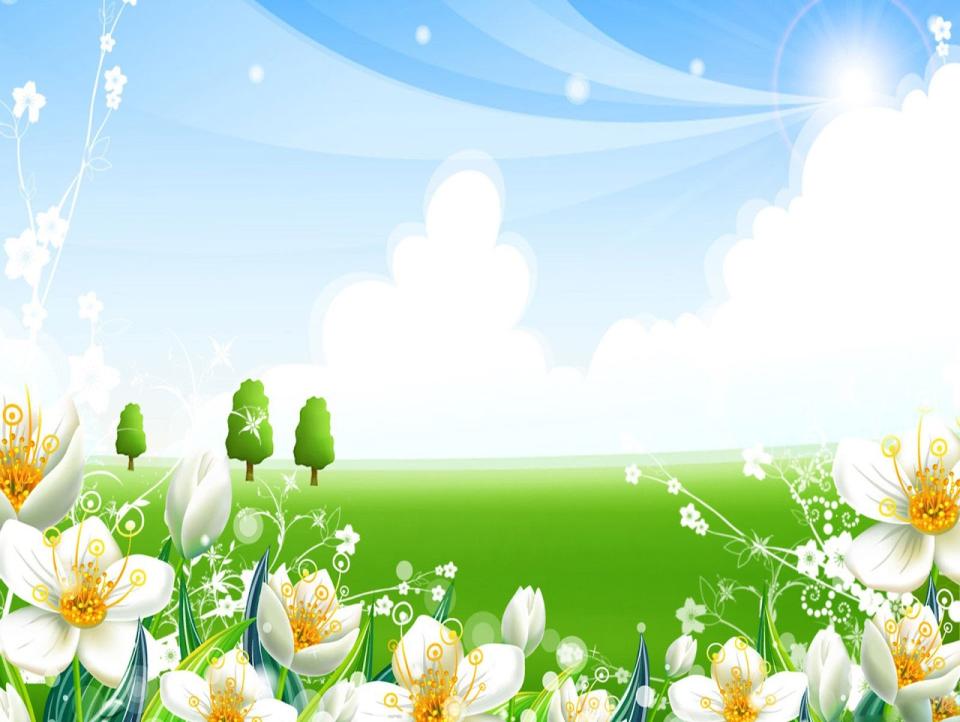 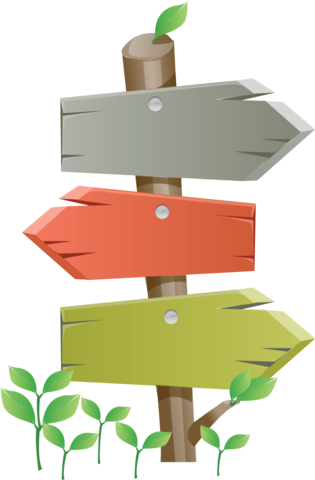 Слушая сказки, каждый  решает для себя, что такое хорошо, а что такое плохо. Стремится подражать добрым героям.  Так формируются понятия:  добро и зло.
Худо тому, кто добра не делает никому
Злой человек не проживет в добре век.
Тому тяжело, кто помнит зло.
А как нам добрые слова нужны!Не раз мы в этом убедились сами,А может не слова — дела важны?Дела — делами, а слова — словами.
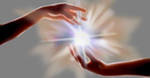 Правила доброты
1.Будь отзывчив и внимателен к людям.
 2. Помогай другим сам, а не жди, когда тебя попросят об этом. 
3.Люби людей знакомых и незнакомых. 
4. Делай добро для людей. 
Не завидуй. 
Не груби. 
 Не вредничай.
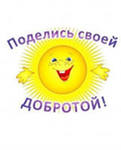 Хоть зло сильно – всему вредит,
Добро на свете победит!
Используемые материалы:
Основы религиозных культур и светской этики. Основы светской этики.  -М.: Просвещение, 2010
http://images.yandex.ru/ 
Песня «Дорога добра» , музыка М. Минкова, слова Ю. Энтина
 «А как нам добрые слова нужны!» 
автор  М. Лисянский